« И след мой в мире есть…»

К 150-летию выдающегося учёного, исследователя, путешественника, писателя
 Владимира Клавдиевича Арсеньева.
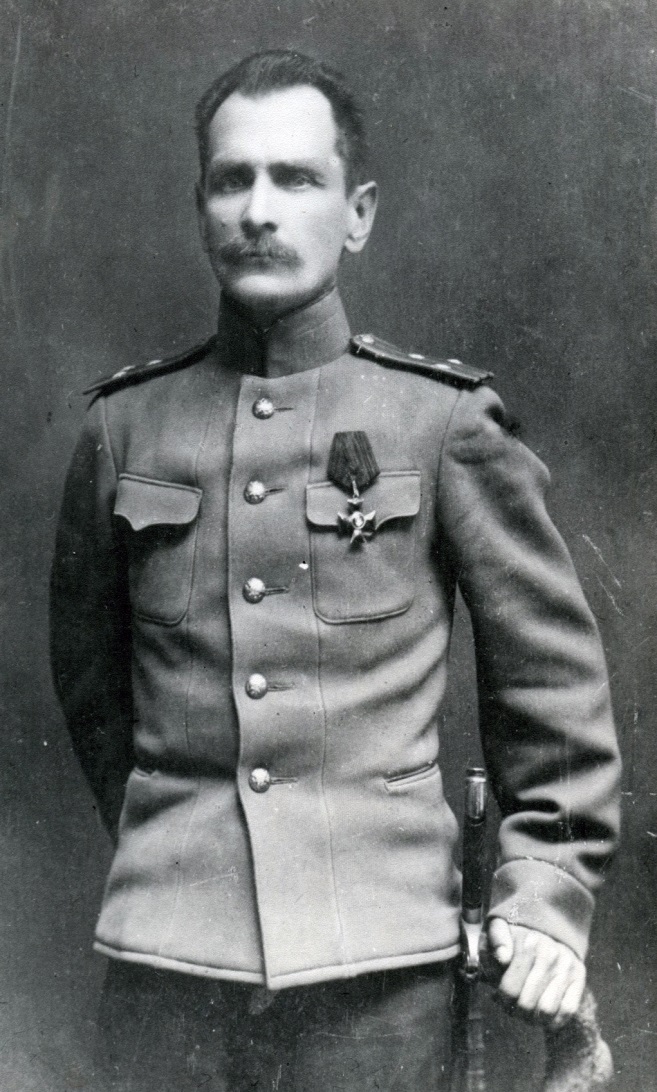 Владимир  Клавдиевич  Арсеньев родился 10 сентября 1872 года в Петербурге. Его  отец  Клавдий  Арсеньев был выходцем  из тверских крепостных, дослужился до заведующего движением Московской окружной железной дороги, был удостоен звания  Почётного гражданина Санкт- Петербурга. Мать была  крепостной крестьянкой. 
По примеру своих вдохновителей –  путешественников,  офицеров Пржевальского и Невельского – Арсеньев  избрал военную карьеру. 
В  1891 году он поступил в 145-й Новочеркасский пехотных полк, а два года спустя -  в  Петербургское пехотное юнкерское училище. 
В 1896 году В.К. Арсеньева – уже в чине подпоручика – направили служить в 14-й Олонецкий пехотный полк, расквартированный в польском городке Ломка.  В  1900  году он подал прошение о переводе на почти  не изученный в то время Дальний Восток, и его перевели  в 1-й Владивостокский крепостной пехотный полк.
 С 1900 года В.К. Арсеньев состоял членом Общества любителей охоты, с 1903 года – действительным членом Общества изучения Амурского края.
Владимир Клавдиевич  за  26 лет военной службы прошёл путь от вольноопределяющегося и подпрапорщика до подполковника. Состоял на службе офицером для особых поручений при Приамурском генерал-губернаторе  Н.А. Гондатти, в 1911 – 1915 годах разработал и лично возглавил ряд секретных экспедиций по борьбе с хунхузами (китайскими бандитами), нелегальными иммигрантами и местными браконьерами. Все эти годы офицер – путешественник  ходил в короткие экспедиции по Дальнему Востоку.
Обследовал весь юг Приморья. Уже тогда Арсеньев  не только наносил на карту то, что полагалось по заданию военного начальства, но и описывал флору и фауну, археологические находки и этнографические особенности  местности. 
Во время Русско-японской войны 1904 – 1905 годов он участвовал в разведовательных операциях, был награждён тремя орденами.  После   поражения  в войне было решено осваивать территорию Дальнего Востока. В первую большую экспедицию отправили капитана Владимира Арсеньева. Во время экспедиции команда  Арсеньева изучала горную область  Сихотэ – Алиня от залива Святой Ольги до бухты Терней и систему истоков реки Уссури. Путешественники  наносили сведения на карту, делали фотографии и составляли подробные описания.
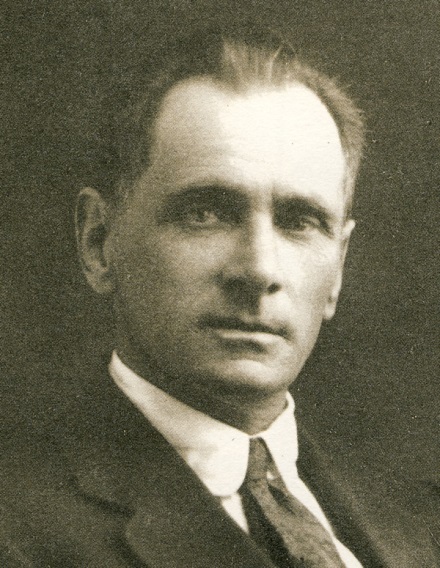 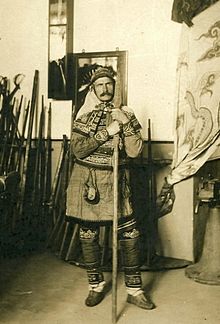 Летом 1906 года группа встретила в тайге нанайского  охотника  Дерсу Узола, он стал проводником и другом  Арсеньева, а позже – героем его книг. В следующей экспедиции 1907 года Владимир  Арсеньев продолжил изучать восточные склоны Сихотэ  – Алиня и бассейны рек Иман ( сегодня – Большая Уссурка) и Бикин. За семь месяцев группа прошла  более  1000 вёрст, пережила две голодовки и зимнюю стужу без тёплой одежды, которую  унесло лодкой.  Но самой тяжёлой стала третья экспедиция 1908 – 1910 годов: за 19 месяцев путешественники обследовали север Уссурийского  края в нижнем течении Амура.  В то время существовала путаница в географических наименованиях  Дальнего Востока . Одновременно использовались китайские, удэгейские и русские названия.  Арсеньев  привёл их в единую систему. Кроме того, учёный выделил две климатические  зоны – восточную  морскую и западную, более континентальную, а также установил
границу, где южная маньчжурская флора переходит в северную охотскую.  Арсеньев описал быт и верования коренных народов Приамурья: удэгейцев, тазов, орочей, нанайцев. Он создал новое, краеведческое направление в отечественной научно-художественной литературе.
В 1910 – 1919 годах Владимир Клавдиевич  Арсеньев параллельно с военной службой  работал директором  Хабаровского краевого  музея.  Учёный  встретился со знаменитым норвежским  полярным  исследователем Фритьофом Нансеном, когда тот посетил Хабаровск в 1913 году.  После  переезда  во  Владивосток в начале 20-х годов
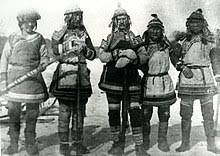 Арсеньев заведовал этнографическим отделом  Приморского краеведческого музея, который сегодня носит его имя. Одновременно  Владимир Клавдиевич преподавал в Дальневосточном университете и во Владивостокском педагогическом институте, а  также народных  университетах  Хабаровска  и  Владивостока,   где он преподавал  и читал  выездные лекции.   Арсеньев  состоял  членом   Русского  географического общества  и Британского
Королевского  географического общества.  В  1920 – х годах учёный  по –
бывал в экспедициях  на Камчатке, Командорских  островах,  прошёл 
по маршруту Советская Гавань – Хабаровск ,  консультировал  кинема –
тографистов и  писал книги.  Владимира Клавдиевича интересовали  
самые  разные темы: от борьбы с браконьерством до организации 
переписки  населения.
4 октября 1930 года Арсеньев умер от «крупозного воспаления лёгких».
Жизнь родных трагична – вдова , за подозрения в шпионаже,  расстре – 
ляна в 1938 году, брат был арестован в 1937 году и пропал, а дочь  
с 1941 по 1951 годы пребывала в лагерях.
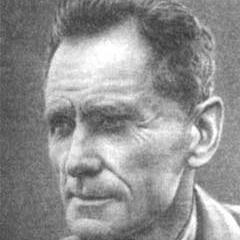 Именем  Арсеньева  названы улицы во многих городах России, город в Приморском крае, а также  Музей истории Дальнего Востока в городе Владивостоке. 
Памятник Владимиру  Клавдиевичу Арсеньеву и Дерсу Узала был воздвигнут в городе Арсеньеве вблизи сопки Увальной в 1972 году – к 100-летию
путешественника и учёного .
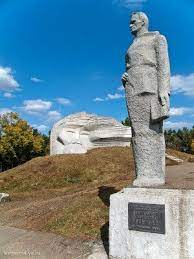 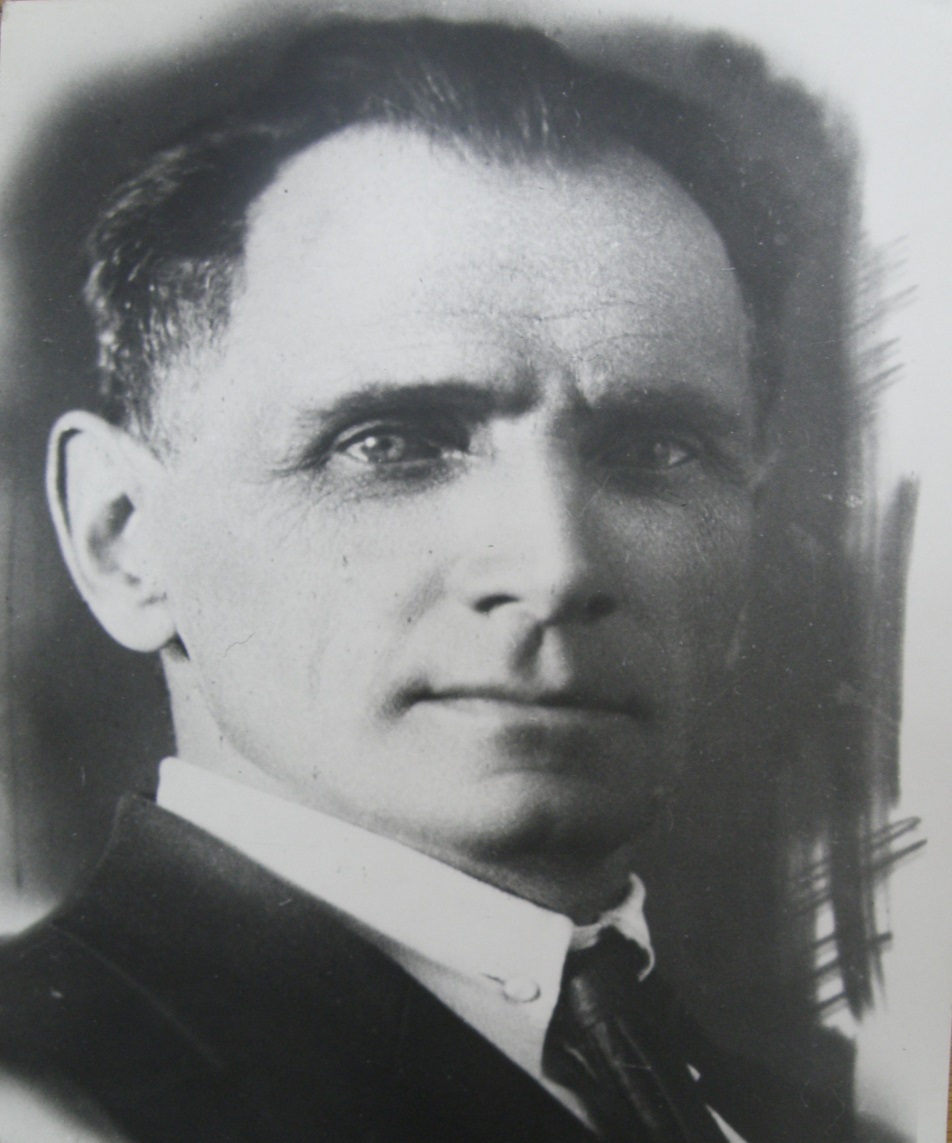 «Уважаемый Владимир Клавдиевич! Книгу Вашу читал с великим наслаждением. Не говоря о её научной ценности, конечно несомненной и крупной, я увлечён и очарован её изобразительной силой. Вам удалось объединить в себе Брема  и Фенимора Купера – это, поверьте, неплохая похвала… Искренне поздравляю Вас.»
  ( Письмо А. М. Горького  к В. К. Арсеньеву)
« Арсеньев … деятельный исследователь, … проведя всё своё время в наблюдениях жизни уссурийской тайги,  познал  и полюбил её, выработал из себя умелого таёжника – исследователя, редкостного  съёмщика  и  неутомимого  ходока.»                                                                         
                                     ( « Приамурские ведомости»,  Хабаровск,  26 ноября 1906 г.)
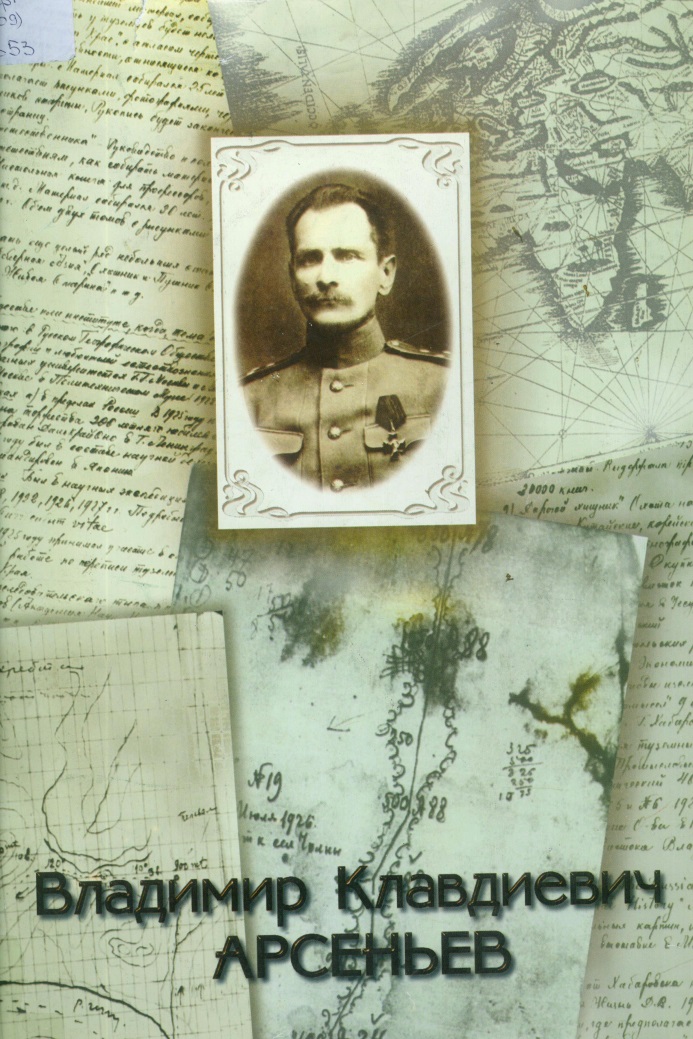 Шифр 91(09) А 853
Владимир Клавдиевич Арсеньев . Биография в фотографиях, в  воспоминаниях друзей, свидетельствах эпохи / Приморский государственный объединённый музей им. В .К. Арсеньева ; [авт.- сост.  
Ю. Луганский ; гл. ред.  А. Алексюк]. – Владивосток : Уссури, 1997. – 335 с.

Фотоальбом посвящён талантливому исследователю Дальнего Востока, путешественнику и писателю В.К. Арсеньеву (1872-1930). На основе документов, фотографий, свидетельств, редчайших документов и иллюстраций отражается жизненный путь Арсеньева, его вклад в науку и литературу.
Место хранения: ул. Алеутская, 65-б, Абонемент учебной и научной литературы, ауд. 109.
«… Арсеньев… истинный путешественник, обладающий  теми же данными, которые создали некогда Пржевальского…»
                                                                     «Приамурье», Хабаровск, 10 апреля 1910 г.
Шифр 908 (571.6) (09) ДВ Е 306  
Егорычев, И. Н.
«Согласно личного приказания Вашего Высокопревосходительства…». Секретные экспедиции В. К. Арсеньева. 1911 – 1913 гг. / Иван Егорычев ; [под науч. ред. П. Ф. Бровко] ; Русское географическое общество, Приморское  краевое отделение – Общество изучения Амурского края; Российский государственный архив Дальнего Востока. – Владивосток : Изд. Дальневосточного  федерального университета, 2014. – 290 с., [24] л. фотоил.  

Книга посвящена «секретным экспедициям» известного исследователя Дальнего Востока, путешественника 
В. К. Арсеньева, совершённым им по поручению Приамурского генерал – губернатора Н. И. Гондатти  за 1911 – 1913 годы. 
Место хранения: ул. Алеутская. 65-б, Универсальный читальный зал, ауд. 109; о. Русский, кампус ДВФУ, Читальный зал гуманитарных наук.
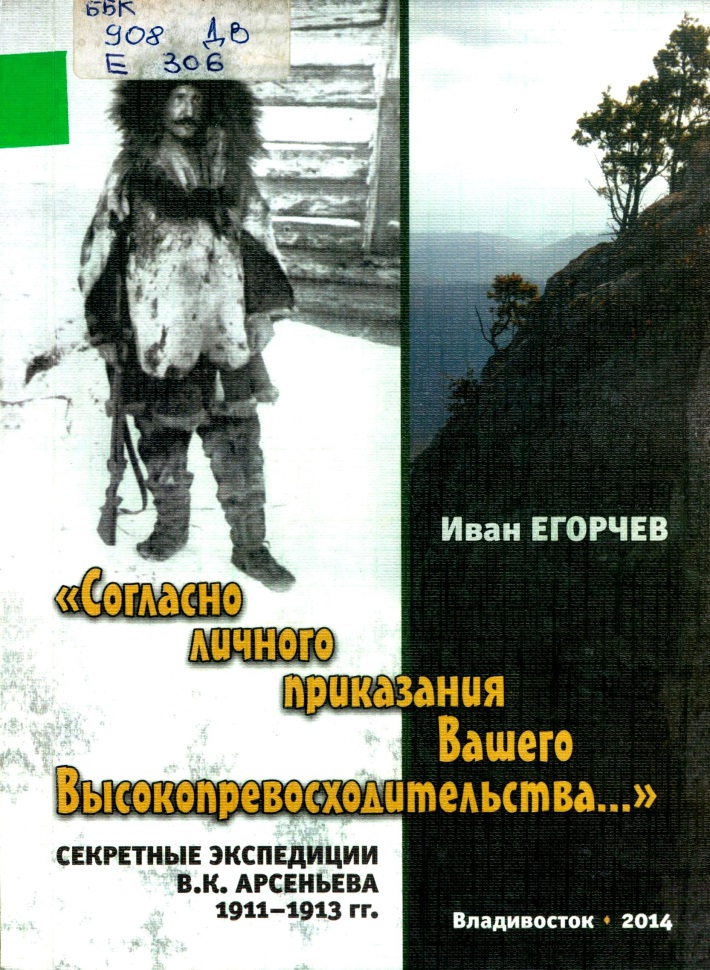 «Путеводной нитью нам служила маленькая тропинка, проложенная китайскими охотниками и искателями.»
                                                           «По Уссурийскому краю»  Арсеньев В.К.
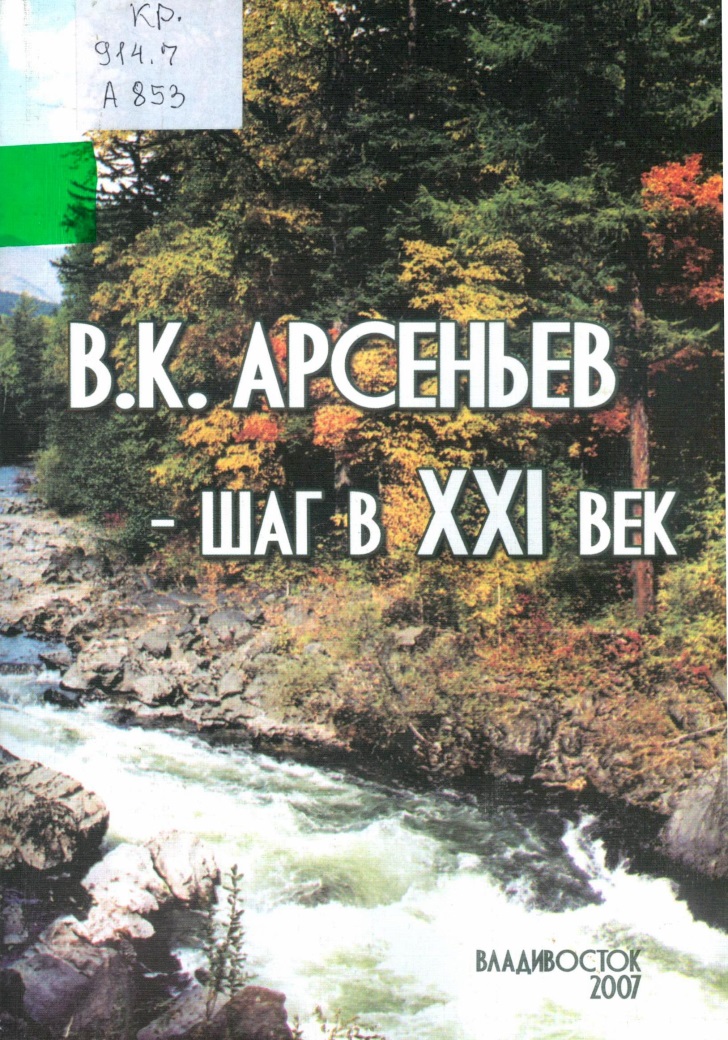 Шифр 914.7 (571. 63) : 910.4 А 853
В. К. Арсеньев – шаг в XXI век  / Общество изучения Амурского края ; [сост. П. Ф. Бровко [и др.] ; под ред. П. Ф. Бровко]. – Владивосток : Изд-во Дальневосточного университета, 2007. – 143 с., [16] л. фотоил.

Книга посвящена 100-летию экспедиции
В.К. Арсеньева в горную страну Сихотэ-Алинь и приуроченному к этому событию автопробегу по дорогам Приморья, который был организован в 2006 году Приморским краевым отделением Всероссийской общественной организации «Русское географическое общество»  - Общество изучения Амурского края (ОИАК)
Место хранения: ул. Алеутская, 65-б, Абонемент учебной и научной литературы, ауд. 109; о. Русский, кампус ДВФУ, Читальный зал гуманитарных наук.
«Чувствуешь себя свободным; за работу принимаешься с удовольствием и сам себе удивляешься, откуда берётся энергия.»
                                                                    «По Уссурийскому краю» Арсеньев В.К.
Шифр  63.521 А 798
Аргудяева, Ю. В.
В. К. Арсеньев – путешественник и этнограф. Русские Приамурья и Приморья в исследованиях  В. К. Арсеньева : материалы, комментарии  /
Ю. В. Аргудяева ; Российская академия наук, дальневосточное  отделение, Ин-т истории, археологии и этнографии народов Дальнего Востока, Общество изучения Амурского края. – Владивосток : [Изд-во Дальневосточного отделения РАН], 2007. – 271 с.

Монография посвящена исследованиям русского населения В.К. Арсеньевым во время его путешествий по Приамурью и Приморью в начале ХХ века. Основным источником монографии послужили сведения из дневников Владимира Клавдиевича.
Место хранения: ул. Алеутская, 65-б, Универсальный читальный зал, ауд. 309; о. Русский, кампус ДВФУ, Читальный зал гуманитарной литературы.
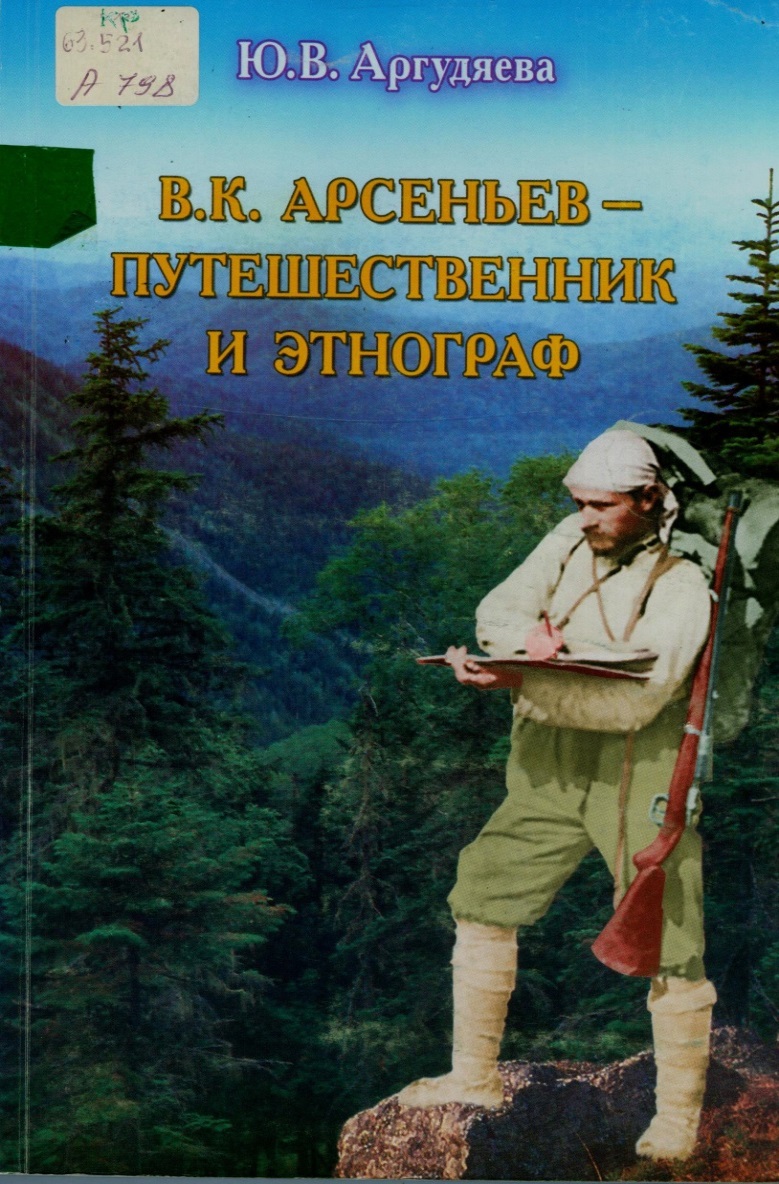 Шифр 63.3(255) А 853
Арсеньев, В. К. 
Китайцы в уссурийском крае / В. К. Арсеньев. В страну будущего / Ф. Нансен : историко –этнографические очерки / [отв. за вып. В. С. Белов ]. – Москва : Крафт +, 2004. – 350 с.
Книга посвящена проблеме «жёлтой» экспансии на Дальнем Востоке, с которой столкнулось русское правительство в ходе его освоения и особенно обострившейся в 1904-1907 годах в связи с  Русско-японской войной.
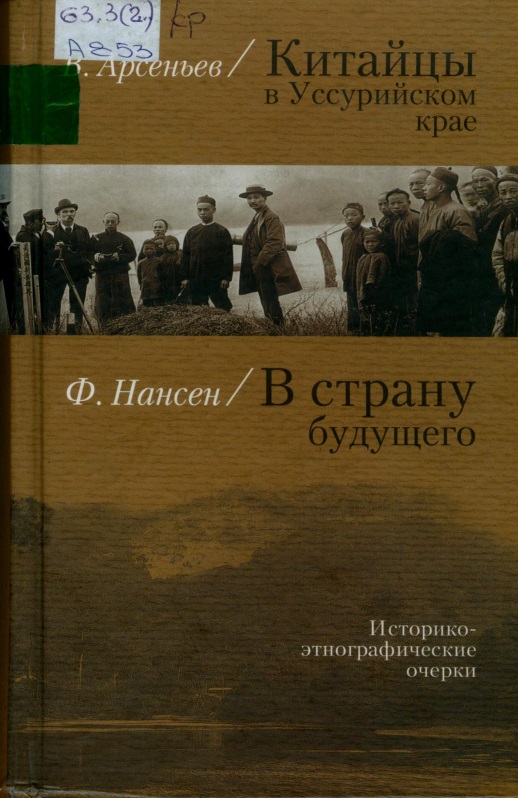 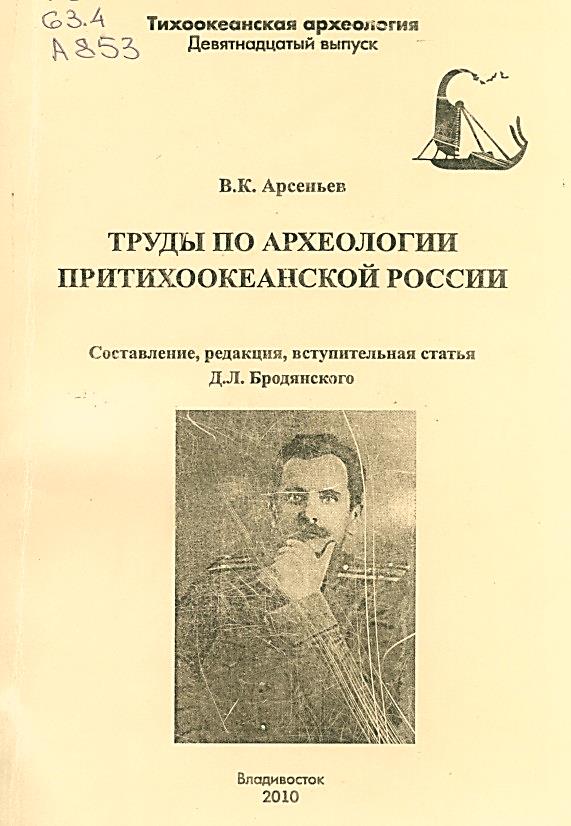 Шифр 63.4 ДВ А 853
Арсеньев В .К.
Труды по археологии притихоокеанской России / В. К. Арсеньев ; сост., ред., вступ. ст. Д. А. Бродянского. – Владивосток  : Изд-во Дальневосточного университета, 2010. – 177 с.
В книге собраны публиковавшиеся ранее и рукописные работы В.К. Арсеньева по археологии.
Место хранения:  ул. Алеутская, 65-б: Абонемент учебной и научной литературы, ауд. 109, Универсальный читальный зал, ауд. 309; о. Русский, кампус ДВФУ, Читальный зал гуманитарной литературы.
Электронные ресурсы
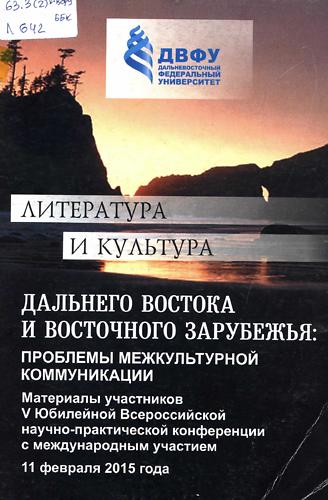 Плотникова, Н. И.
Мир аборигенов в цикле очерков В. К. Арсеньева «Сквозь тайгу» / Н. И. Плотникова  //
 Литература и культура Дальнего Востока, Сибири и Восточного зарубежья. Проблемы межкультурной коммуникации : материалы участников V юбилейной Всероссийской научно-практической конференции с международным участием, 11 февраля 2015 года, Уссурийск. – Владивосток : Изд-во  Дальневосточного федерального университета, 2015. – С. 90-94.
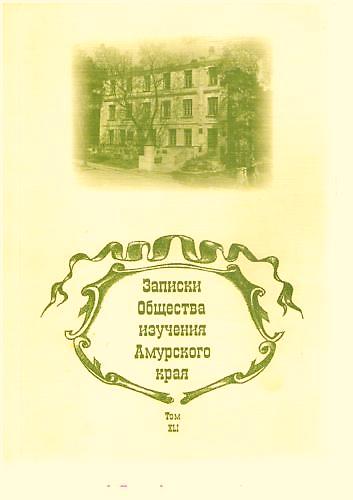 Иванков, В. Н.
В. К. Арсеньев – исследователь живой природы Дальнего Востока. Письмо к академику Л. С. Бергу [Электронный ресурс] / В. Н. Иванков, С. Е. Кульбачный //
 Записки Общества изучения Амурского края. –  Владивосток, 2013 . –  Т. XLI. – С. 116 – 119.
« Красота жизни заключается в резких контрастах» 
                                                                                                «Дерсу Узала» В. К. Арсеньев
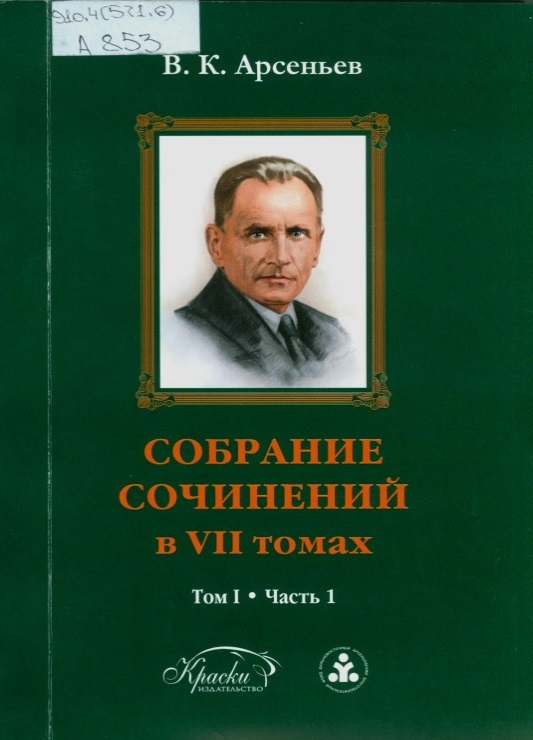 Шифр 910.4(571.6) кр А 853
Арсеньев, В. К.
Собрание сочинений.  В 7 т. Т. 1 ; ч. 1 .  По Уссурийскому краю (Дерсу Узала). Путешествие в горную область « Сихотэ -  Алинь» / В. К. Арсеньев. – Владивосток  : Краски, 2007. – 200 с.
Книга воссоздана по изданию 1921 года в первоначальном виде. 
Место хранения:  ул. Алеутская, 65-б: Абонемент учебной и научной литературы, ауд. 109, Универсальный читальный зал, 309;
о. Русский, кампус ДВФУ, Читальный зал гуманитарной литературы.
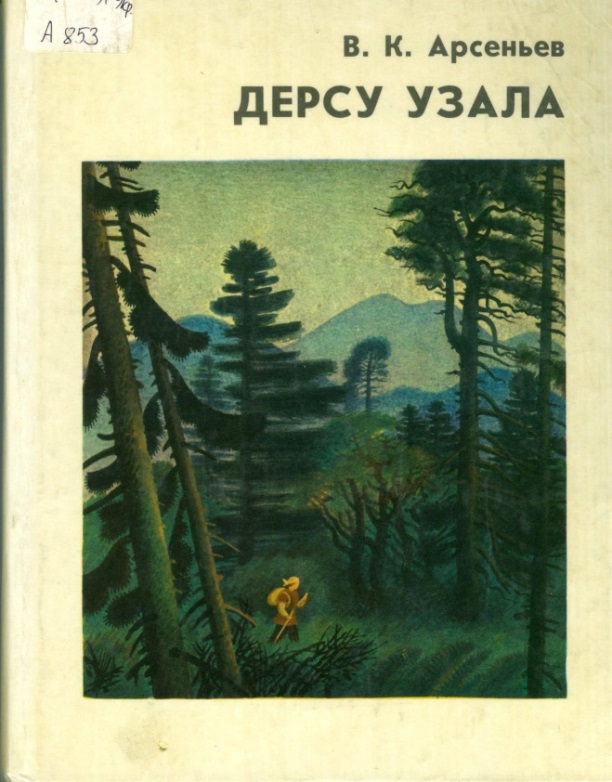 Шифр  Р2 А 85
Арсеньев, В. К.
Дерсу Узала / В. К. Арсеньев. – Владивосток : Дальневосточное книжное из-во, 1983. – 264 с.
Место хранения: ул.  Алеутская. 65-б, Абонемент учебной и научной литературы, ауд. 109.
Шифр 91(С…) кр А 853
Дерсу Узала : Сквозь тайгу / В. К. Арсеньев ; под ред.
Э. М. Мурзаева. – Москва : Мысль, 1972. – 385 с.
В том включены два произведения: «Дерсу Узала» и «Сквозь тайгу». Книга иллюстрирована документальными фотографиями.
Место хранения: ул. Алеутская, 65-б, Абонемент  художественной литературы, ауд. 109.
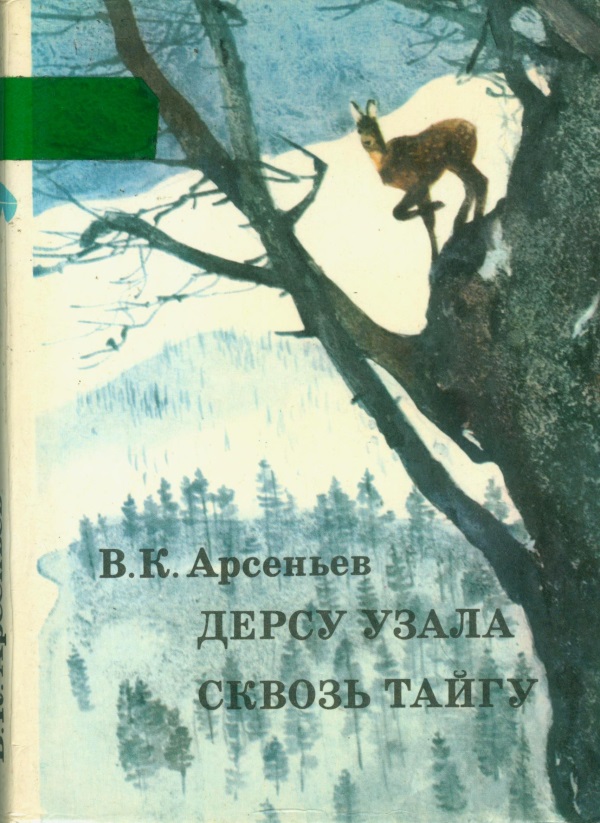 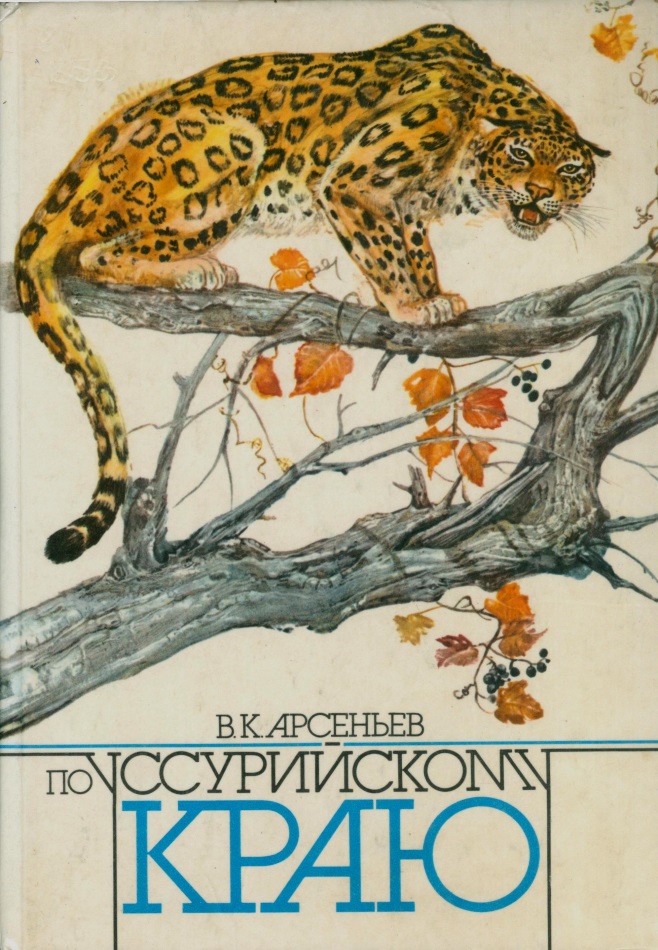 Шифр 914.7 кр А 853
Арсеньев, В. К.
По Уссурийскому краю / В. К. Арсеньев. – Владивосток : Дальневосточное книжное из-во, 1986. – 239 с.
Место хранения: ул.  Алеутская, 65-б: Абонемент  учебной и научной литературы, ауд. 109, Универсальный читальный зал; о. Русский, кампус ДВФУ,  Читальный зал гуманитарной литературы.
Шифр 83.3 (255) ДВ Я 768
Яроцкая, Ю. А.
Научно – художественное творчество В. К. Арсеньева в контексте развития русской «географической прозы» : монография / Ю. А. Яроцкая ; [ отв. ред. Л. М. Свиридова].  – Владивосток : Изд-во Дальневосточного федерального университета,  2013 . – 166 с.
В монографии  исследуются 4 эпических текста В. К. Арсеньева:  «По Уссурийскому краю», «Дерсу Узала», «В горах Сихотэ-Алиня», 
«Сквозь тайгу».
Место хранения:  ул. Алеутская. 65-б, Универсальный читальный зал, ауд. 309.
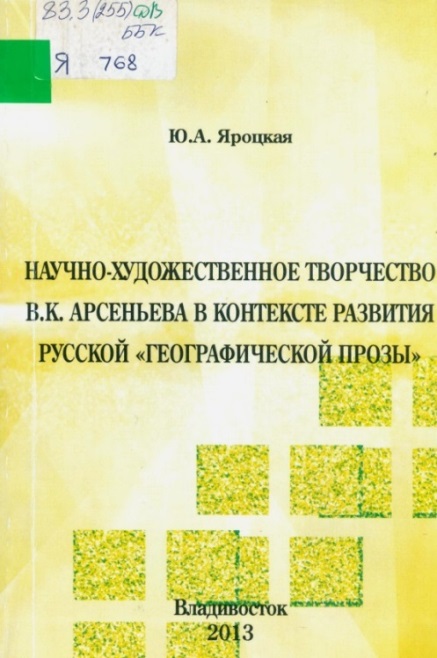 Шифр 83.3 (255) я 73 ДВ  П 396
Плотникова, Н. И.
Трилогия  В. К. Арсеньева об Уссурийском крае: жанровое своеобразие: учебное пособие для вузов региона /  Н. И. Плотникова ; 
[ под ред. С. Ф. Крившенко] ; Уссурийский государственный педагогический институт. – Уссурийск : Изд-во Уссурийского педагогического института, 2006. – 200 с., [4] л. фотоил.
В пособии использованы фотографии из архива ОИАК
 ( г. Владивосток)
Место хранения: ул. Алеутская, 65-б: Абонемент учебной и научной литературы, ауд. 109, Универсальный читальный зал, ауд. 309; о. Русский, кампус ДВФУ, Читальный зал гуманитарной литературы.
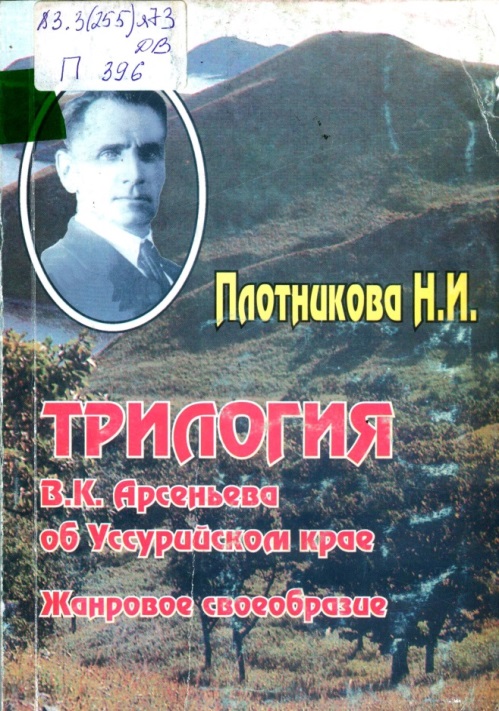 Шифр 81.65 я 2 кр А 853
Арсеньев, В К.
Русско – орочский словарь: Материалы по языку и традиционной  культуре орочей и удэгейцев / В. К. Арсеньев ; [сост. : А. Х. Гирфанова,  Н. Л. Сухачев] ;  Общество изучения Амурского края.  [Санкт – Петербург] : Изд-во филологического факультета СПб ун-та,  2008. – 496 с., [1] л. порт.
В книге представлены материалы по орочскому и удэгейскому языкам, собранные известным исследователем Уссурийского края, этнографом и писателем В. К. Арсеньевым и дополненные  составителями по рукописям автора. В оформлении книги использованы документы из архива Владимира Клавдиевича и обложка первого издания его очерка об удэгейцах. Издание ориентировано на этнографов и языковедов.
Место хранения: ул.  Алеутская, 65-б: Абонемент учебной и научной литературы, ауд. 109, Информационно-библиографический отдел, ауд. 412; о. Русский, кампус ДВФУ, Читальный зал гуманитарной литературы.
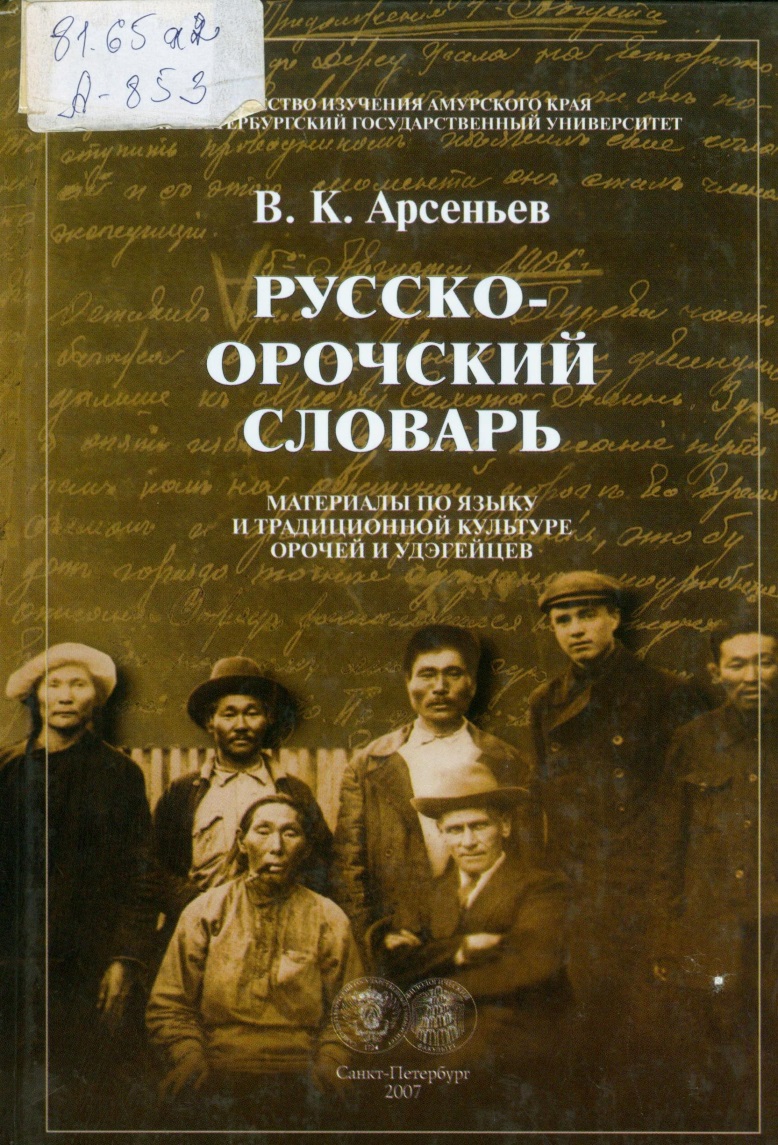 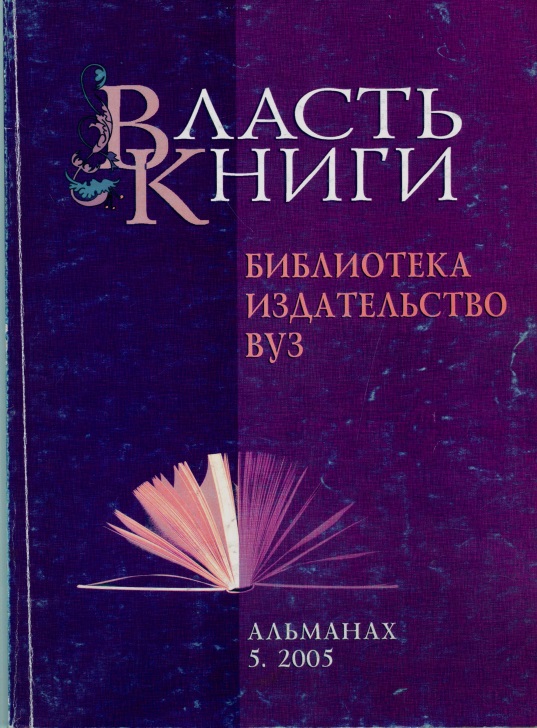 Бродянский, Д.Л.
Книжные сокровища В.К. Арсеньева / Д. Л. 
Бродянский //
 Власть книги : Библиотека.  Издательство.  Вуз : научно с информационный альманах. –  Владивосток, 2005. –  Вып. 5. – С. 61 – 62.
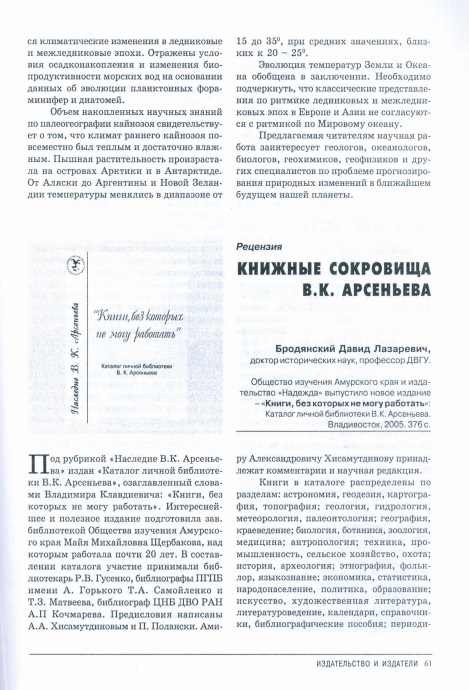 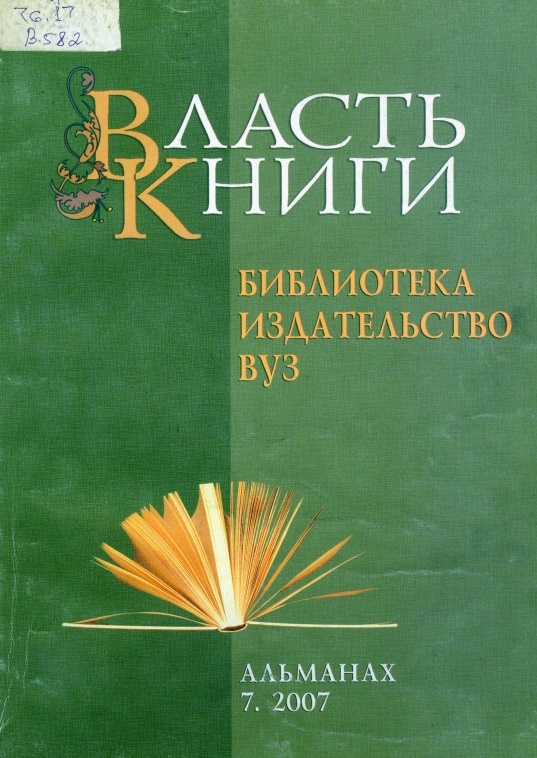 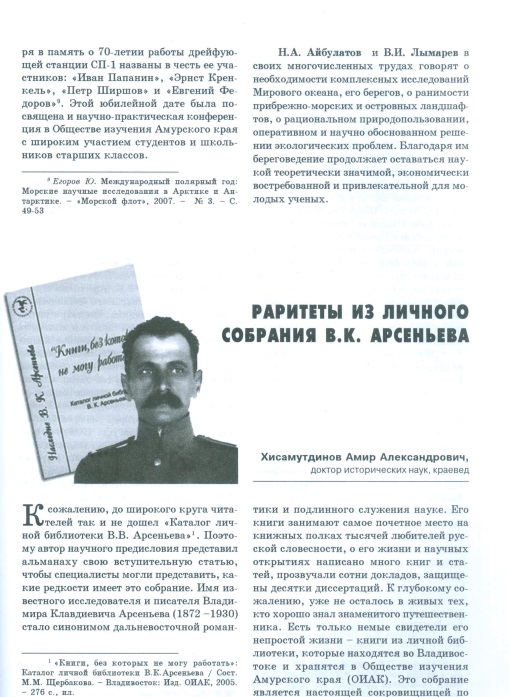 Хисамутдинов, А. А.
Раритеты из личного собрания В. К. Арсеньева / А. А. Хисамутдинов  //
 Власть книги : Библиотека.  Издательство.  Вуз : научно – информационный альманах. – Владивосток, 2007. –  Вып. 7. – С. 78 – 88.

Место хранения:  ул. Алеутская, 65-б, Отдел научно-исследовательской и методической работы, ауд. 415
Электронные ресурсы
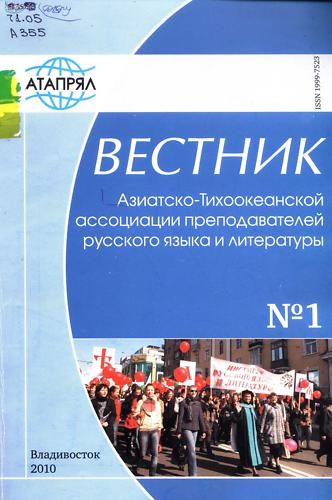 Яроцкая, Ю А.
Этнокультурные образы в книгах В. К. Арсеньева / Ю. А.  Яроцкая //
 Вестник Азиатско – Тихоокеанской  ассоциации преподавателей русского языка и литературы. –  2010. – № 1. – С . 26 –31.
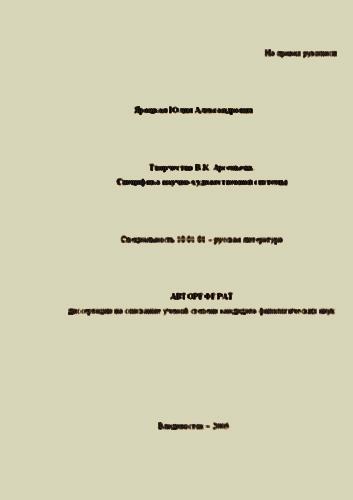 Яроцкая, Ю. А.
Творчество В.К. Арсеньева. Специфика научно-художественной системы  :  автореферат диссертации кандидата филологических наук : 10. 01. 10 / Ю. А. Яроцкая. – Владивосток, 2005. – 29 с.
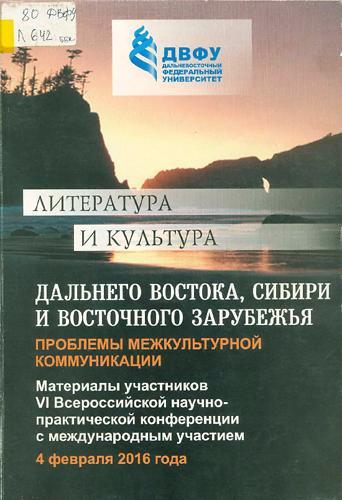 Плотникова, Н. И. 
Пейзаж в очерках В.К. Арсеньева «Сквозь тайгу» / Н. И. Плотникова //
 Литература и культура Дальнего Востока, Сибири и
Восточного зарубежья. Проблемы межкультурной коммуникации : материалы участников VI Всероссийской научно – практической конференции с  международным участием, 4 февраля 2016 года, Уссурийск. – Владивосток : Изд-во Дальневосточного федерального  университета,
 2016. –  С. 54 – 58.
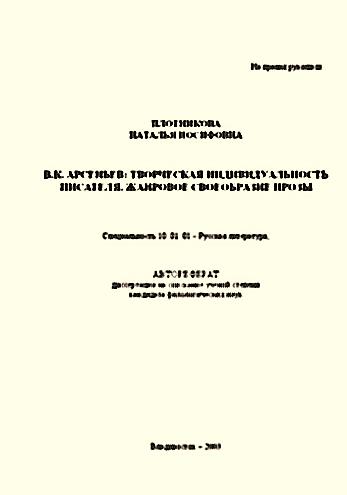 Плотникова, Н. И. 
В. К. Арсеньев : творческая индивидуальность писателя. Жанровое своеобразие прозы  : автореферат диссертации кандидата филологических наук : 10. 01. 01 /
 Н. И. Плотникова. – Владивосток, 2003. –  22 с.
Щербакова, А. Н.
Своеобразие образа автора в произведении  В. К. Арсеньева «По Уссурийскому краю» / А. Н. Щербакова //
 Литература и культура Дальнего Востока, Сибири и Восточного зарубежья. Проблемы межкультурной коммуникации : материалы  участников V Юбилейной  Всероссийской конференции с международным участием , 11 февраля 2015 года, Уссурийск. – Владивосток : Изд-во Дальневосточного федерального университета, 2015. –  С. 128 – 130.
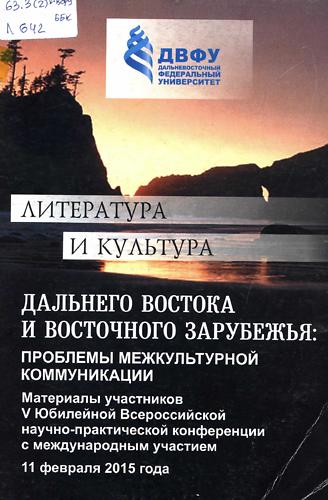 Наследие В. К. Арсеньева
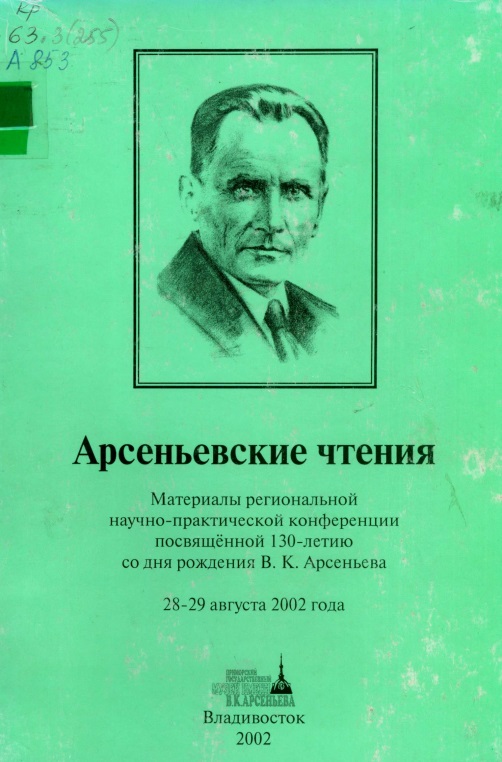 Шифр 63.3 (255) + 79. 1 А 853
Арсеньевские чтения: материалы региональной научно-практической конференции, посвящённой 130 –летию со дня рождения В.К. Арсеньева, 28-29 августа 2002г., Владивосток / Приморский государственный музей им. В. К. Арсеньева, Дальневосточный Арсеньевский благотворительный фонд ; редакционная коллегия : Г. А. Алексеев, С. П. Москвитина, А. Т.  Хромцова ;  Владивосток : Изд-во Дальневосточного университета , 2002. – 215 с.
Место хранения: ул. Алеутская, 65-б, Универсальный читальный зал, ауд. 309.
Шифр 910 кр А 853 
Владимир Клавдиевич Арсеньев и его наследие : материалы международной научно – практической конференции, посвящённой 125 – летию со дня рождения В. К. Арсеньева / Администрация Приморского края, Приморский объдинённый музей имени В.К. Арсеньева ; [ Э.В. Ермакова (отв. ред.) ]. – Владивосток : Изд –во Дальневосточного университета, 1997. – 212 с.
Место хранения:  ул. Алеутская, 65-б: Абонемент  учебной и научной литературы, ауд. 109, Универсальный читальный зал, ауд. 309; о. Русский, кампус ДВФУ, Читальный зал гуманитарной литературы.
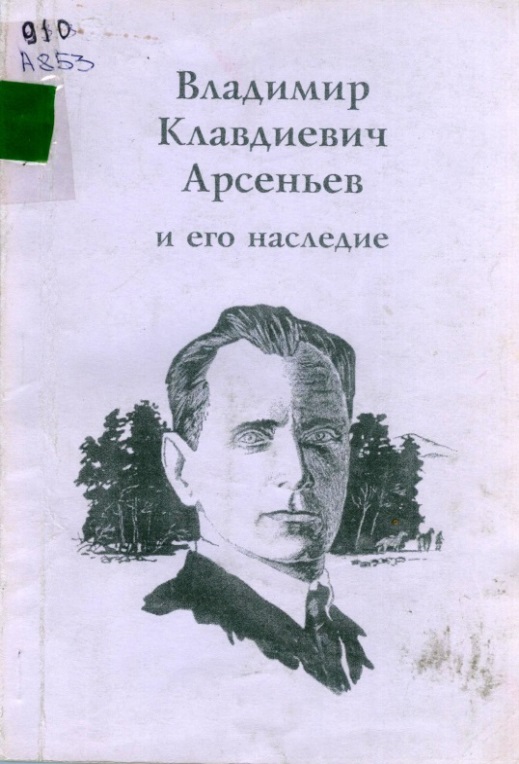 Спасибо за внимание!
Выставка – презентация подготовлена сотрудниками сектора научно-методической работы Научной библиотеки Дальневосточного федерального университета.

Наш адрес: г. Владивосток, ул. Алеутская, 65-б, каб. 415.